Missionary Care
Heavenly Father, the Creator of the world, the Missions Board has recently heard a "Macedonian call" from Thailand that two Chinese teachers are needed in Chiang Rai in the north of the country to serve there for one to two months, teaching the most elementary Chinese language. We pray that the Holy Spirit moves our church members so as to see the needs in
1/2
Missionary Care
overseas and contact the Missions Board. May they go to the mission field in time to help the students there. In the name of our Lord Jesus, Amen.
2/2
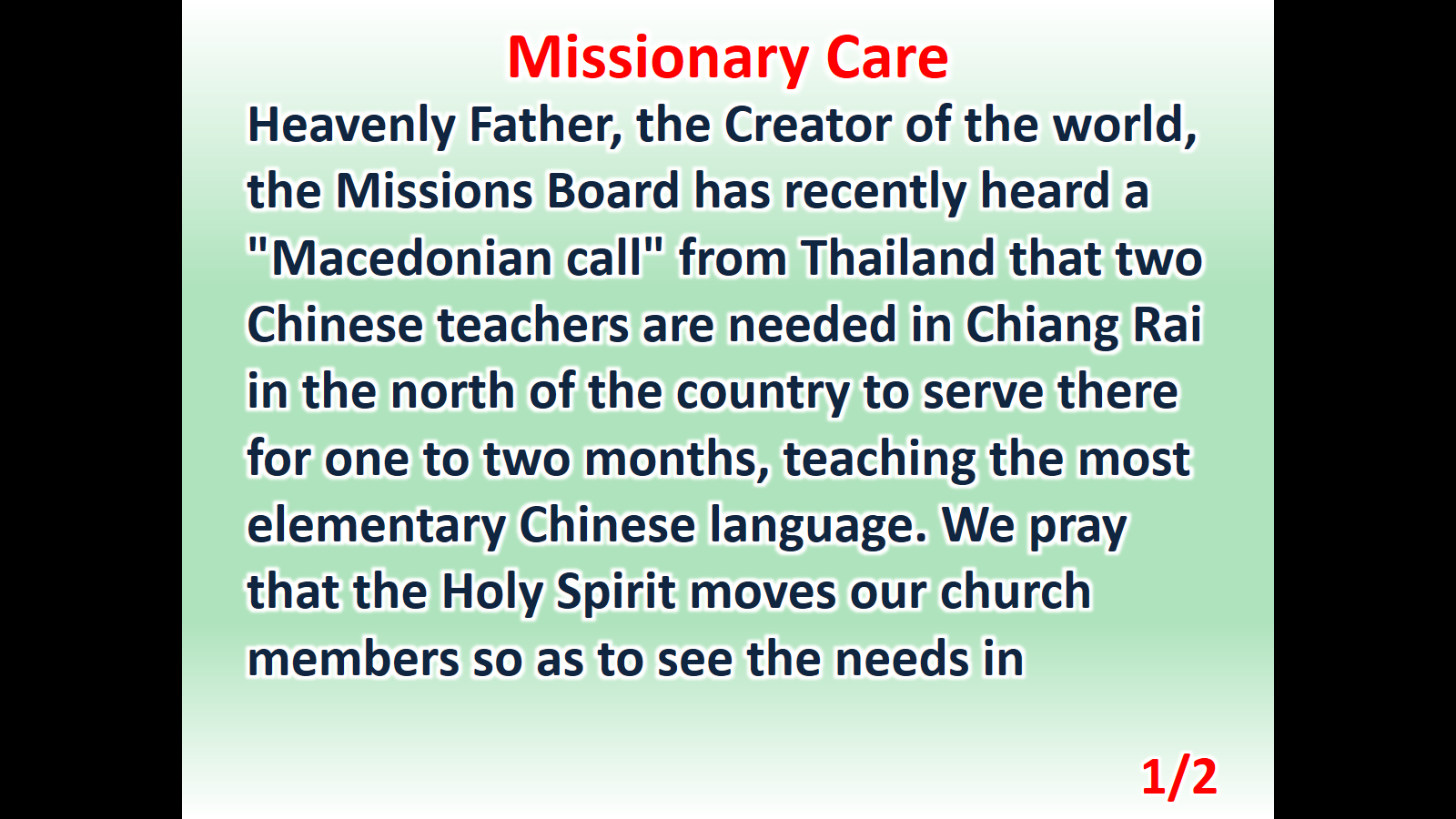 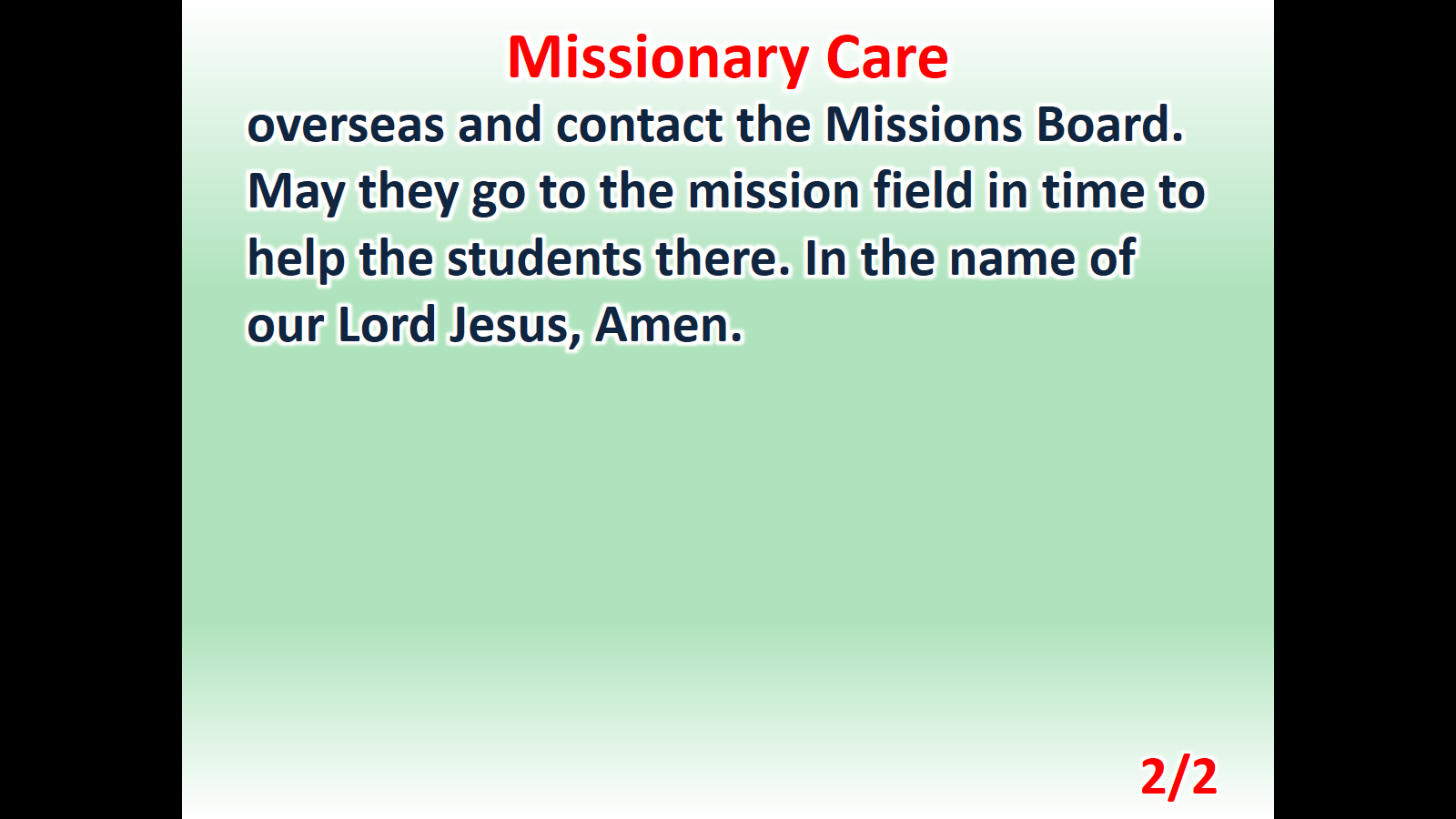